Fachseminarsport
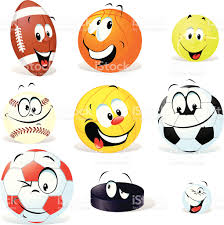 Herzlich Willkommen ...
„Ich werde Experte eines Themas“
Ankommen                                                                                                                      „Orga“ 

Vorwissen                                                                                                        „Das große Durcheinander “
aktivieren

Informieren                                                                                                          „Kurzimpuls“
                       
Verarbeiten                                                                                            „Überprüfung der eigenen Gedanken“

Auswerten                                                                      
                                                                                                                               „Auswertung &  Ausblick“
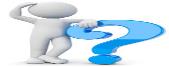 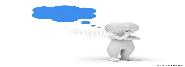 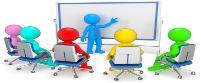 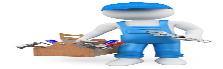 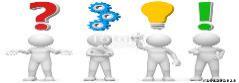 Unterrichtseinstiege im Sport
„Das große Durcheinander“
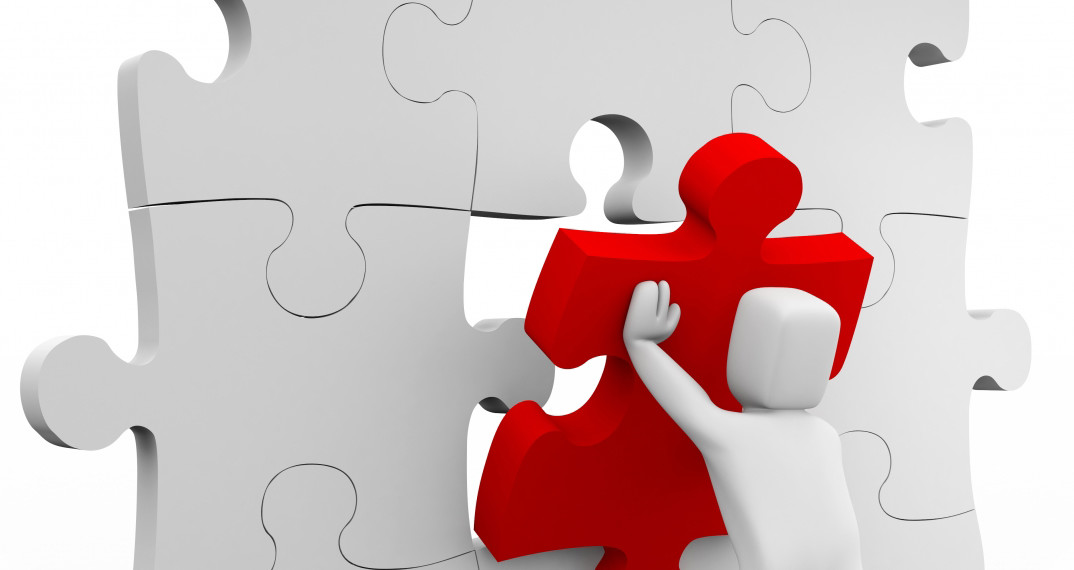 Zielschwerpunktanalyse(Kurzinformation)
Zentrale Merkmale der Zielschwerpunktplanung:
- Ist immer eine Analyse und Konkretisierung des gewählten   
   Zielschwerpunktes bezogen auf die Reihe und die Stunde
ggf. Verknüpfung zwischen unterrichtsfachlichen und 
   entwicklungsbezogenen Aspekten (Unterrichtsplanung 9/15)
Zielschwerpunktanalyse(Wieso, Weshalb, Warum)
Die genaue Kenntnis des Unterrichtgegenstandes:

vermittelt einen allgemeinen, notwendigen Überblick über die  Sachzusammenhänge;
erleichtert somit die Auswahl von Schwerpunkten, die im Unterricht gesetzt  werden müssen;
gibt Sicherheit im Unterricht, weil der Lehrer*innen über der „Sache“ steht;
ermöglicht die Beantwortung zusätzlicher Fragen der SuS zum Gegenstand;
ist notwendig, um einen sachangemessenen methodischen Aufbau der Unterrichtsreihe und –stunde zu konzipieren.
Zielschwerpunktanalyse(Zusammenfassung)
Wir halten fest:

Es besteht ein Zusammenhang zwischen der fachwissenschaftlichen     Grundlage des Unterrichtsthemas und dem didaktisch-methodischen Argumentationszusammenhang
Die Analyse dient vor allem der argumentativen Vorbereitung und Begründung der didaktischen Entscheidungen
Es geht um den „theoretischen oder fachlichen Kern“ einer pädagogischen Absicht
Zielschwerpunktanalyse
An dieser Stelle müssen wie als Lehrer/Lehrerin uns schlau machen…

über eine Sache, einen Inhalt, ein Konzept, eine Theorie, einen komplexen Zusammenhang, etc., d.h. „Sach- und Fachwissen“ aneignen.
in einem zweiten Schritt den Fachinhalt auf das Denk-, Arbeits- und Handlungsniveau der SuS reduzieren.